【石川県産業革新セミナー 申込書】
変化する香港　
　　～最新の市場動向とビジネスの可能性について～
    日時：令和５年７月６日（木）１４：００～１５：３０

  ＜申込締切：令和５年７月5日（水)午前中 ＞
   E-mail：ksupport@pref.ishikawa.lg.jp
※ 以下参加申込書に所定事項を記載の上、電子メールにてお申し込み下さい。
【 参 加 申 込 書 】
【1人目】
【２人目】
【３人目】
会場のご案内
会場周辺地図
地場産業振興センター　新館５階　第１３研修室
〒920-8203　金沢市鞍月２丁目20番地
 TEL：076-268-2400
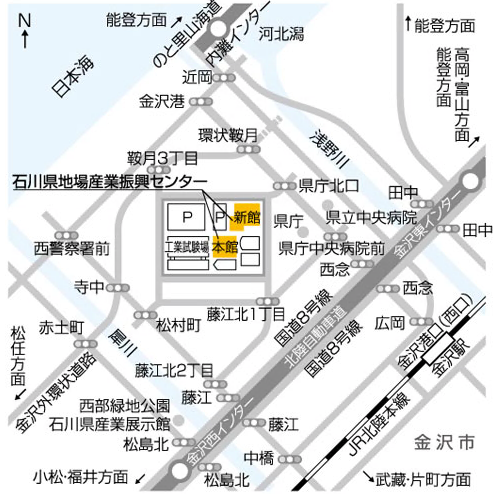 連絡先
【事務局】
〒920-8580　石川県金沢市鞍月1-1
　石川県商工労働部産業政策課
　国際展開グループ　木村
ＴＥＬ：（０７６）２２５－1509
Mail 　：ksupport@pref.ishikawa.lg.jp